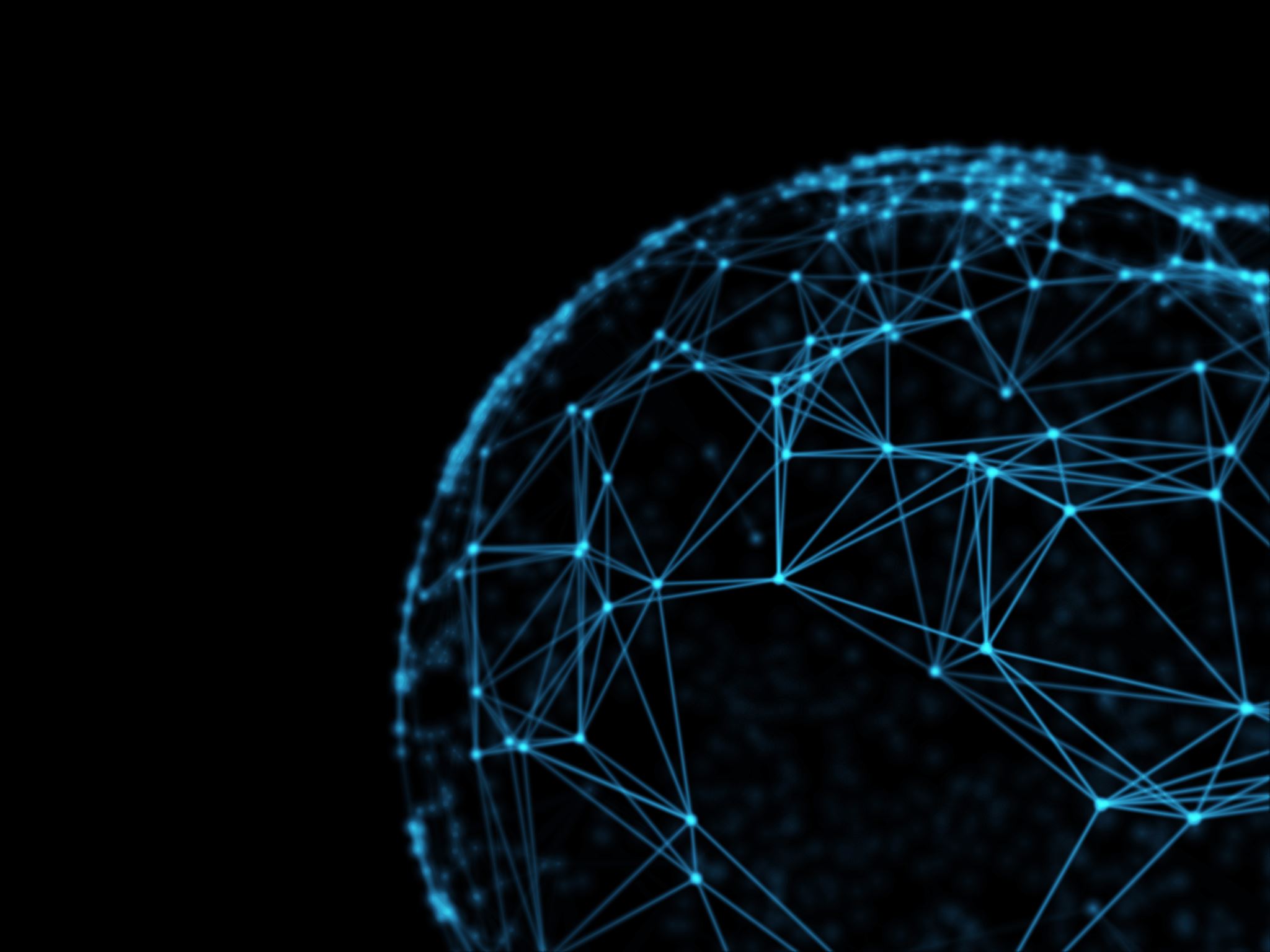 Digitales Produkt im Rahmen der Seminararbeit
Von Lukas Riepl
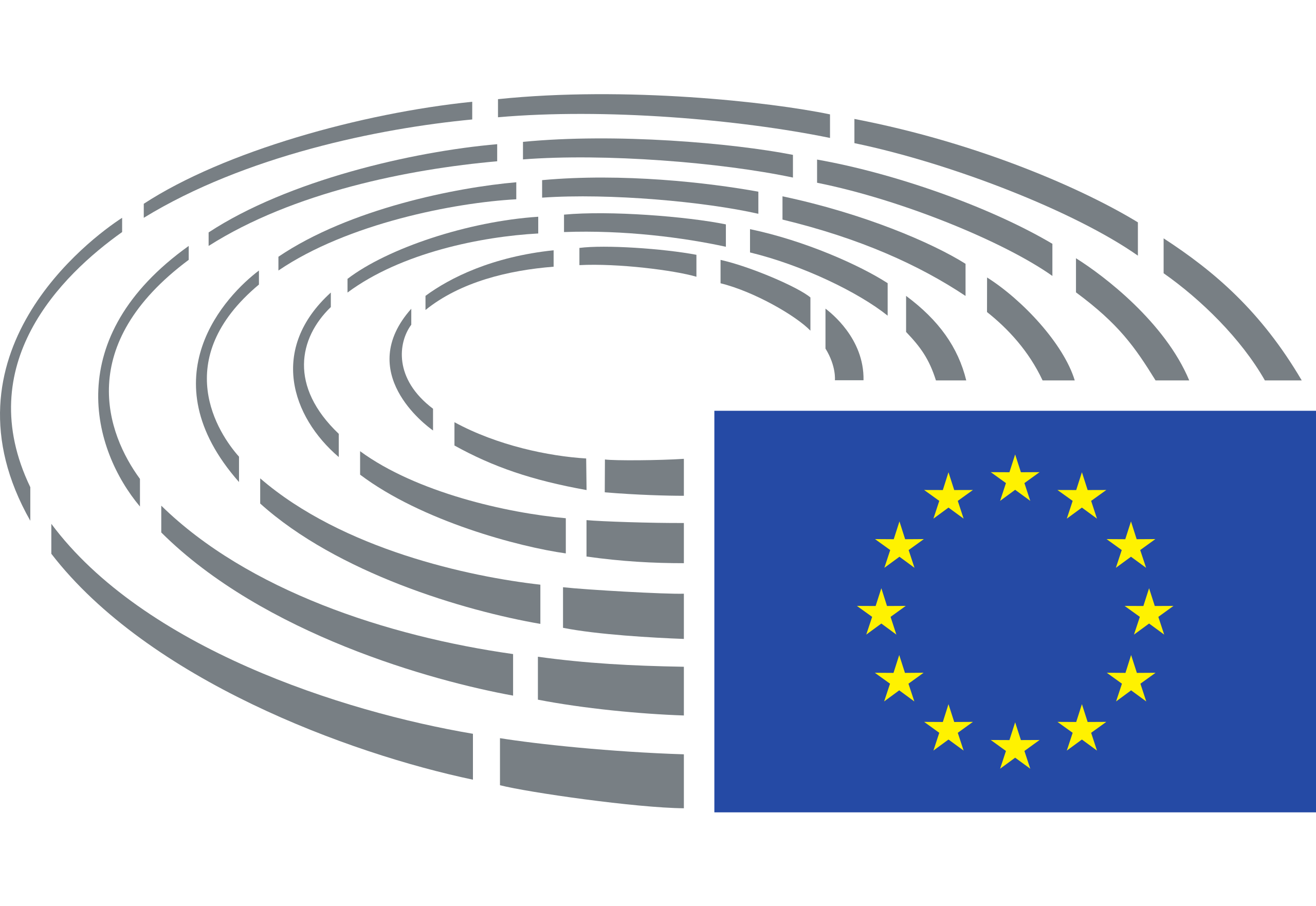 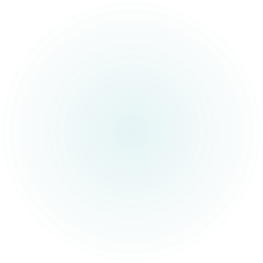 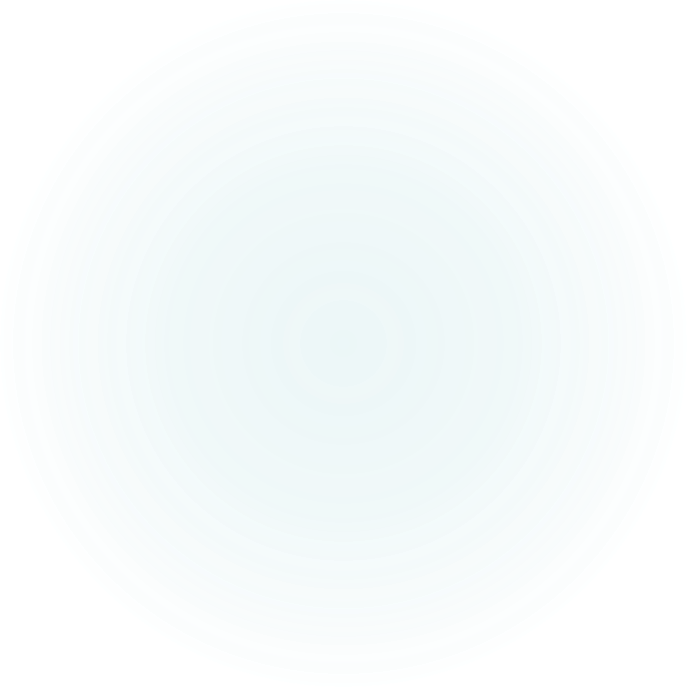 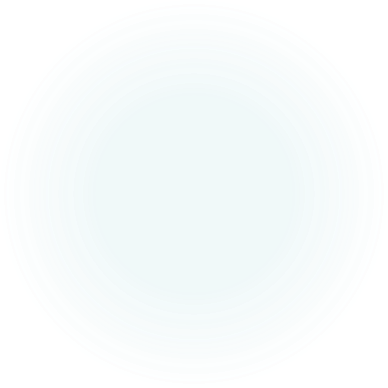 Vergleich Deutschland, Polen und Slowakei
Anhand von Zahlen bereitgestellt von der Europäischen Kommission und dem Europäischen Parlament
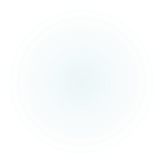 Durch Extremwetter verursachte Katastrophen
Hochwasser 2021
Starke Regenschauer im Juli 2021 verursachen Flut in großen Teilen der Rheinland-Pfalz und Nordrhein-Westfalen
100-150 Liter Regen pro m²
180 Tote, 73 Vermisste
Infrastrukturschäden von 2 Milliarden €
Sachschäden von 4,5 – 5-5 Milliarden €
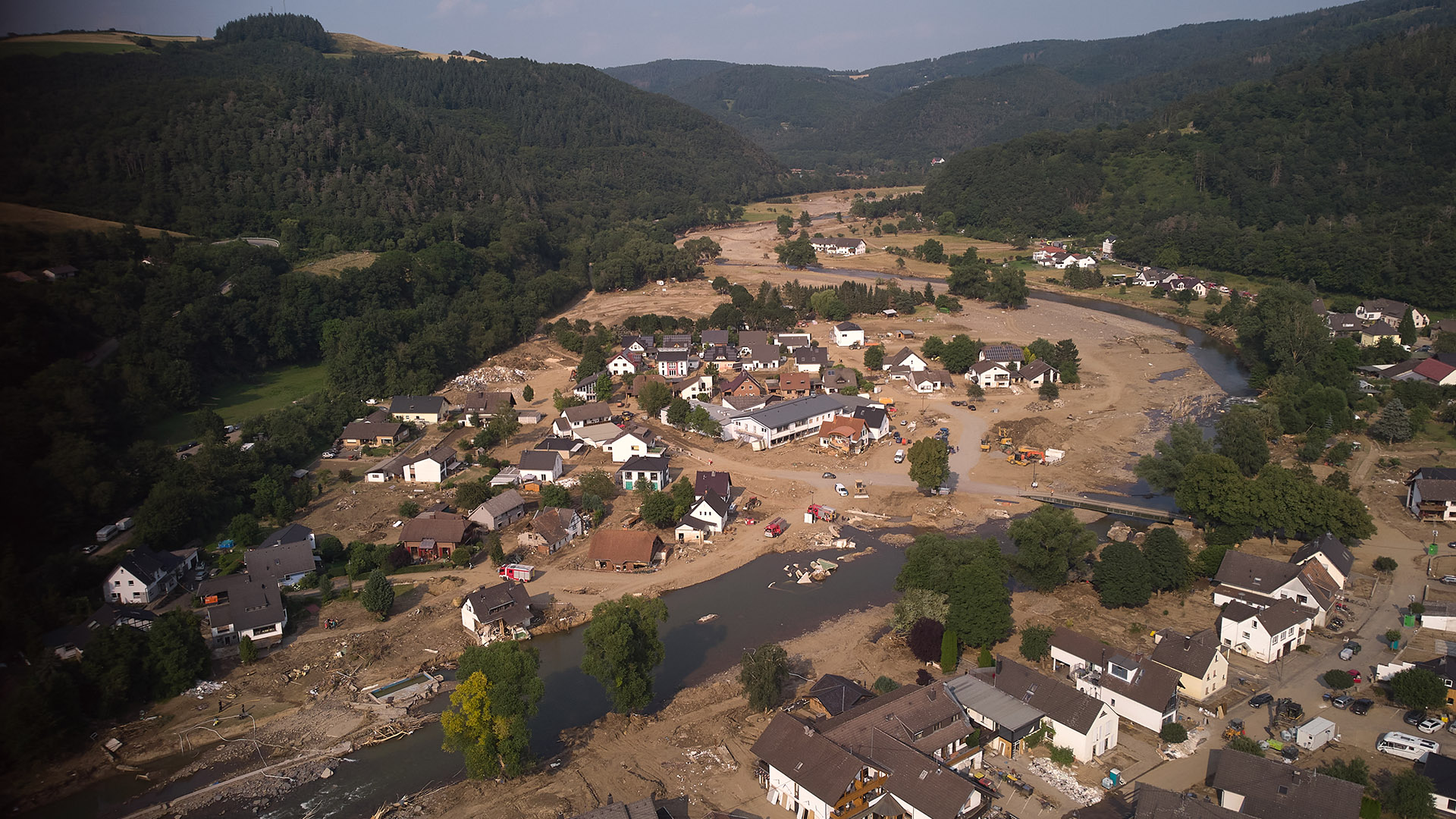 Košice Region Hochwasser
Starke Regenfälle in der Region 
Der Fluss Hornád tritt über das Ufer und verursacht eine Sturzflut
Einsatzkräfte evakuieren Menschen aus der Region
Die höchste Warnstufe wird ausgerufen
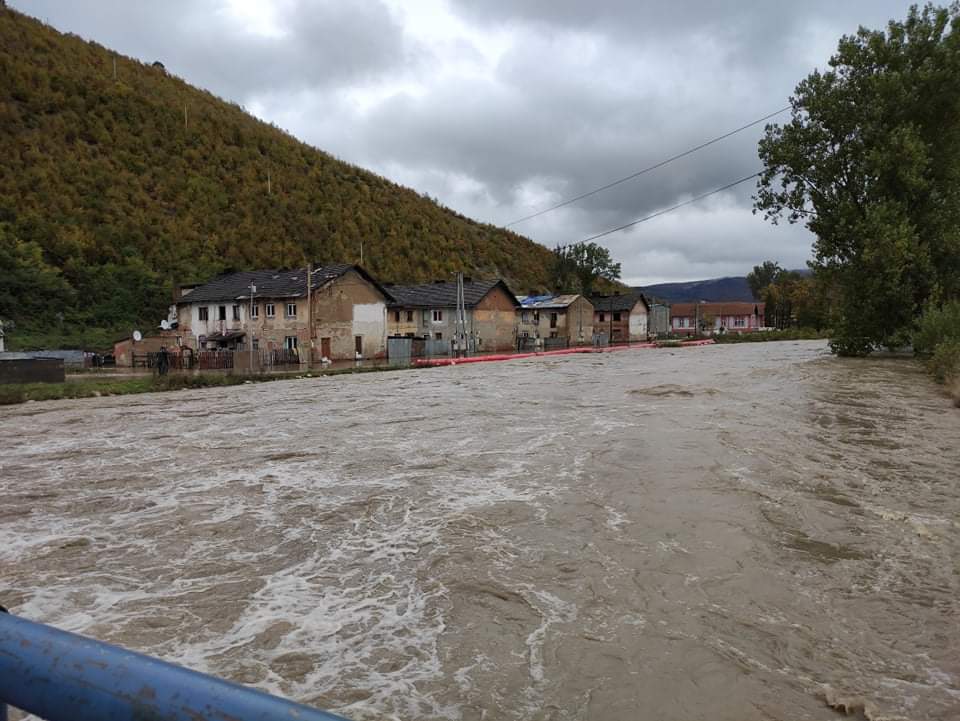 Waldbrand im Biebrza Nationalpark
Im Frühjahr 2020 entsteht Waldbrand im Biebrza Nationalpark
9,5% von 5.280 Hektar Wald betroffen
Zerstörung Pflanzen- und Tierarten
Schaden von über 8 Mio. złoty (rund 1,7 Mio. €)
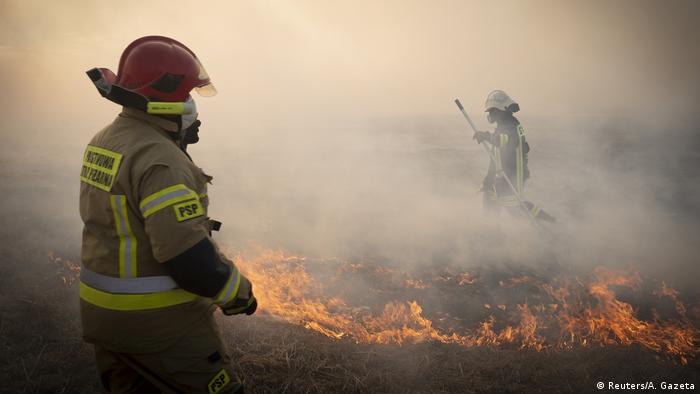 Quellen
Europäische Kommission: 
https://ec.europa.eu/info/business-economy-euro/economic-and-fiscal-policy-coordination/eu-economic-governance-monitoring-prevention-correction/european-semester/european-semester-your-country/germany/europe-2020-targets-statistics-and-indicators-germany_en 
https://ec.europa.eu/info/business-economy-euro/economic-and-fiscal-policy-coordination/eu-economic-governance-monitoring-prevention-correction/european-semester/european-semester-your-country/poland/europe-2020-targets-statistics-and-indicators-poland_en 
https://ec.europa.eu/info/business-economy-euro/economic-and-fiscal-policy-coordination/eu-economic-governance-monitoring-prevention-correction/european-semester/european-semester-your-country/slovakia/europe-2020-targets-statistics-and-indicators-slovakia_en
Quellen
Europäisches Parlament:
https://www.europarl.europa.eu/RegData/etudes/BRIE/2021/690661/EPRS_BRI(2021)690661_EN.pdf
https://www.europarl.europa.eu/RegData/etudes/BRIE/2021/698766/EPRS_BRI(2021)698766_EN.pdf
https://www.europarl.europa.eu/RegData/etudes/BRIE/2021/698767/EPRS_BRI(2021)698767_EN.pdf
Restliche Quellen:
https://www.tagesschau.de/inland/hochwasser-warnung-101.html
https://www.dw.com/en/wildfire-ravages-polands-largest-national-park-on-earth-day/a-53212297
https://floodlist.com/europe/slovakia-floods-october-2020